pro-pos-al/prəˈpōzəl/
a plan or suggestion, especially a formal or written one, put forward for consideration or discussion by others.
Oxford Language
Why is this talk important?
If you, your advisor and/or collaborators think you need neutrons- start with some basic questions
Are neutrons the appropriate tool to study the problem I’m investigating?

If yes,
Which is the right instrument?
What sample environment should I use? What sample preparation resources will I need?
Where do I apply for neutron time?
Resources to help answer your basic questions!
NCNR Beamtime Access
At the NCNR, there are 3 main ways to obtain beamtime (if you need to do proprietary research talk to Dan Neumann)

New Proposal: is a proposal for instrument time submitted when a call is announced.  The proposals will be reviewed by scientific and technical reviewers, as well as by the Beam Time Allocation Committee (BTAC).

Quick Access Proposal: a proposal submitted to ask for access to the instruments in the very near future for measurements that cannot be delayed. It will be reviewed by the BTAC and held to a higher standard than regular proposals.

Beamtime request: this is not a proposal; it is a request.  It is NIST internal time.  Under certain conditions (like feasibility time) external users can coordinate time with an instrument scientist.
Before writing, remember your audience
At the NCNR your proposal might be read by 7 reviewers and several NCNR staff

They are very busy, and they will not spend excessive time on your proposal. 

They may not be an expert in your sub-field – but they also might be.

They may or may not have time to look at your references.


It is your responsibility to provide them with a clear plan and a clear proposal! 

Reviewers shouldn't have to struggle to find information or make assumptions.
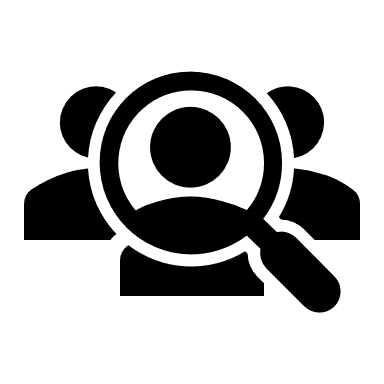 Before writing: consider these
Can you clearly state your hypothesis or goal?

Have you done sufficient 'pre-neutron' sample characterization?
-
Do you need deuteration? 
-
Have you considered contrast, SLD, concentration, magnetic moment … etc?
-
Are there path-length issues or neutron adsorption?
-
Can you predict/model expected data? Should you include it?
-
Are your references suitable, but not a full literature review?
-
Safety, safety, safety. Let us know if samples or experimental conditions may pose a risk or hazard
-
Before writing: be aware!!!!!!!
The PDF of your proposal must not be longer than 3 letter-size pages in length-including references, nor more than 1500 kb in file size.

This is a proposal for ONE EXPERIMENT, it is not a 25-page multifaceted proposal to a funding body.

You can use high resolution images- recommended!
Start writing: Motivation (2-3 paragraphs maximum!)
What is the general problem and why it is important (We will solve the world's energy crisis ...)

State your hypothesis and what is the particular aspect of the problem being investigated by the team and how does it relate to the larger issue OR How is your project different from what has been done before? (Revealing new insights into the cooperative mechanism of proton conduction in …. )

How this neutron scattering experiment will help answer the problem you are investigating? (The contrast factor will allow us to focus on just the proton ...)

What are the expected outcomes? (Oh, a Nature paper you say! How may we help? )
     (We expect to be able to determine if the hypothesized coupling between H+ and  ….  )
Start writing: Experiment description
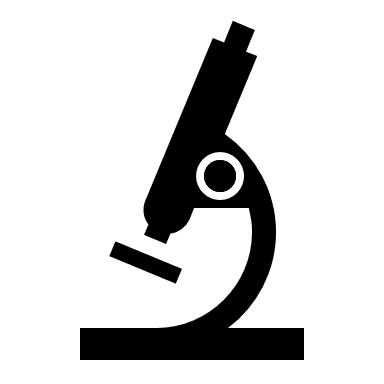 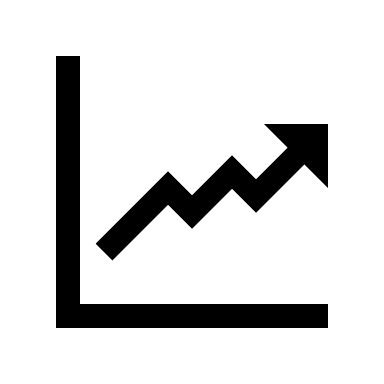 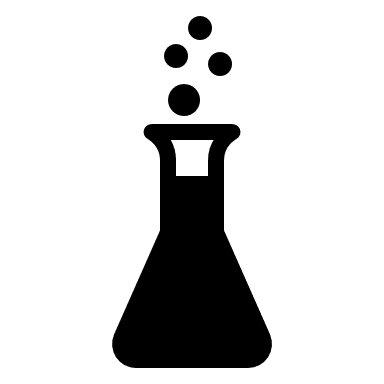 Include data from other techniques if appropriate (mw, SAXS, density, suceptiblity, film thickness, transition temperature…)

Use equations and model calculations when possible for contrast/isotopic content/magnetic moment etc

Explain data analysis if non-standard

Modeling/data from preliminary results or if previously awarded beamtime
Describe samples and the conditions for your experiment (shear, pressure, magnetic field, temperature) that relates to the problem you are studying. This should clearly relate to your hypothesis.

Would the sample be available for the experiment immediately? Have you done characterization? Are there sample availability restrictions (Expense? Lifetime? Collaborator makes them?)
Start writing: Justification
It cost between $3,000 to $5,000 to run an experiment at the NCNR
Can the goals of this experiment be achieved at my home lab?

The NCNR like other facilities are oversubscribed!
Can the goals of this experiment be achieved better at another facility? Could /should we get beamtime there?

Make sure you provide additional justification for :
the number of samples 
the number of experimental conditions, or instrument settings
Time to collect data under each condition and total time
why neutrons? (if not done so already)
why this instrument? (if not done so already)
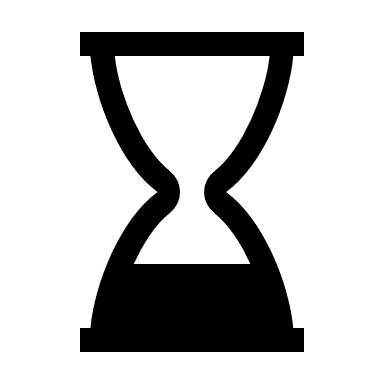 Examples of comments from scientific reviewers
“This project concerns PDMS copolymers for photonic bandgap materials. This is certainly an interesting topic, but I found the proposal a touch unsatisfying in a few respects. First, the main application is to measure the d-spacing of copolymer lamellae, which is fine but hardly exciting. Two other projects are only mentioned in passing "studying phase segregation thermodynamics in a controlled temperature cell" for 48 hours. What does this mean? What samples, what measurements, what information? I think (hope?) the authors mean that they will take a sample with an accessible ODT and study the disordered phase S(q) vs T to get chi, but they don't actually say. Then they say "we will study the effect of solvent environment" for 36 hours. What solvent? What effects are expected? What concentrations? Dilute, concentrated? What M? This is simply not a compelling proposal as written.”
Issues with motivation, experimental description and justification
Examples of comments from scientific reviewers
“I did not like this proposal at all; I think the science is completely muddled. First, the conformation of a block in a block copolymer is not related to its conformation in a blend. the former is a tethered chain, and will be stretched; the latter will be a coil. Second, SANS has already been used to measure the conformation of blocks in ordered block copolymers, first by Hashimoto and by Hadziiouannou, in the 1980s. Third, the blends will not be interesting. If the PB interpenetrates the PS coil, they will phase separate, ruining the experiment. If the PB does not penetrate, it will induce PS coil shrinkage, but that has already been measured by many groups over the years. (See Graessley's recent book for a thorough discussion).”
Issues with not doing an appropriate literature search and motivation
Examples of comments from scientific reviewers
“Interactions between polymers and nanoparticles in nanocomposites are still not fully understood. This experiment proposes to study these interactions by probing changes to the centre of mass diffusion of a short chain polymer with and without nanoparticles using the NSE spectrometer. Data from molecular dynamics simulations show that the motion is in the window of the NSE spectrometer. To achieve 100ns will require long wavelength, 10-12Ang, so the counting times asked for look reasonable. I strongly support this experiment- good example of the importance of the simulation-neutron partnership.”

Good motivation, good use of modeling data and good justification.
Examples of comments from  technical reviewers
Zero days recommended:
“Submission was for PBR, but the proposal describes work on ANDR. I cannot identify where the authors say exactly what they're going to do with the reflectometer. It may be a good experiment, but I cannot assess feasibility with the given information.”
All days recommended:
“Measurement is plausible. The standard PBR displex is wired for application of voltages up to 300 V. 6 days is reasonable.”
Beam Time Allocation Committee (BTAC) KEY CONSIDERATIONS
BTAC comments
Zero days recommended
“Have structural changes in the protein been ruled out for the observed changes in the activity? Otherwise, hard to see how these measurements can be useful. Also, what pressures are going to be addressed? The dynamic range is too broad to be of use. Too much is being proposed for this type of study. Other types of measurements should be done to narrow the window of interest for HFBS.”
“Proposal would be strengthened by including more magnetic characterization of multiple samples. If the reduced magnetization is due to interfacial effects, characterizing multiple samples of varying thicknesses would be an easier way to test this hypothesis.”
BTAC Comments
Days recommended
“ Experimental goal and plan. Topic of significant current interest. …first single crystal experiment and very large single crystal available.”
“The BTAC recommends … days for the proposed experiment.”
Other things to consider when writing your proposal
Do make sure to read, revise, and re-read your proposal

Do make sure your grammar is correct and your sentences are clear

Do make sure if you copy and paste you update relevant information

Do make sure that your figures are clear and readable
Other things to consider when writing your proposal
Do not wait until the last minute to write your proposal

Do not submit the wrong pdf!

Do not use flamboyant language -  this is a scientific proposal

Do not tell the reviewers to contact you if they want more information!

Do not tell reviewers you would do great science without providing evidence!
For your submission- School
Prepare your material in a file before hand and wait to upload
On the title use -Neutron School; Title
Use Joseph Dura as the contact
Select a reflectometry or SANS instrument
	Submission window
	OPENS: February 15, 2021 at 8:00am (EST) 
	CLOSES: February 17, 2021 at 5:30pm (EST)

If you encounter any IMS problems, email:
yamali@nist.gov
NCNR IMS system
https://www-s.nist.gov/NCNR-IMS/login.do